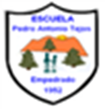 ESCUELA PEDRO ANTONIO TEJOS – PELLINES DOSEDUCADORA DE PÁRVULOS : VERÓNICA RODRÍGUEZ R. PRE KINDER Y KINDER
YOGA 2
Ejercicios de yoga para practicar en familia.
OA 8  Núcleo Corporalidad y Movimiento.

Ubícate en un lugar cómodo y comienza a practicar las diferentes posiciones.
Acompaña tus ejercicios con música relajante con música de:
Snatam Kaur, tema : Aad Guray Nameh ( youtube)
https://www.youtube.com/watch?v=0yGCiqL48Hc
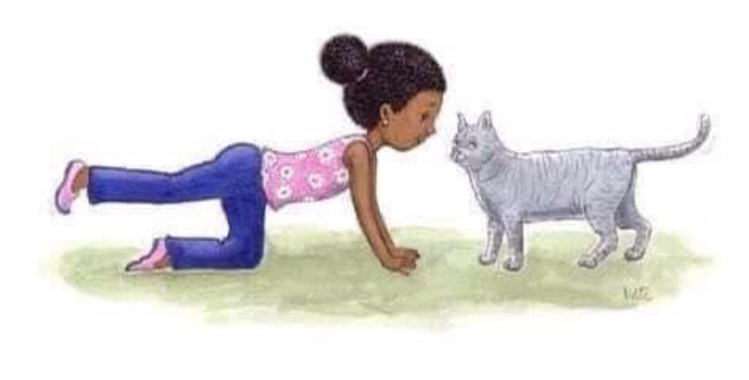 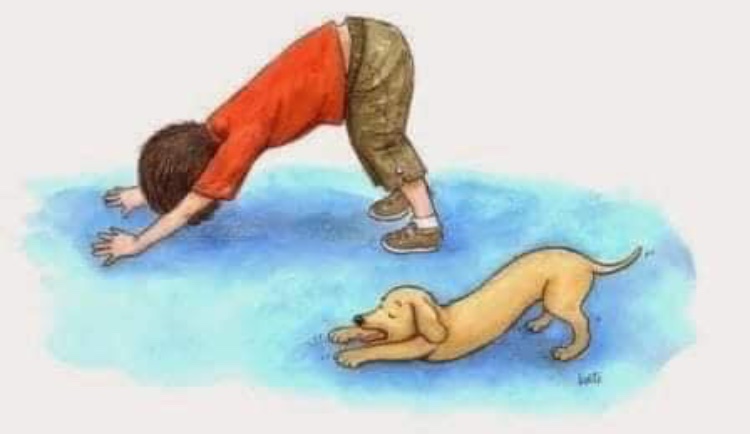 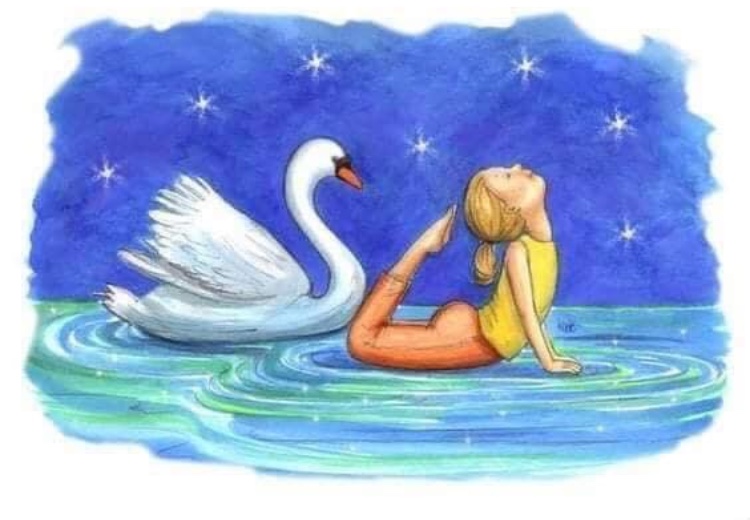 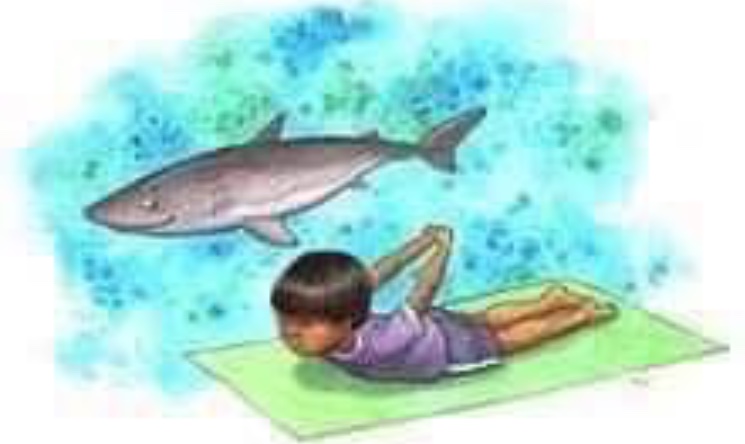 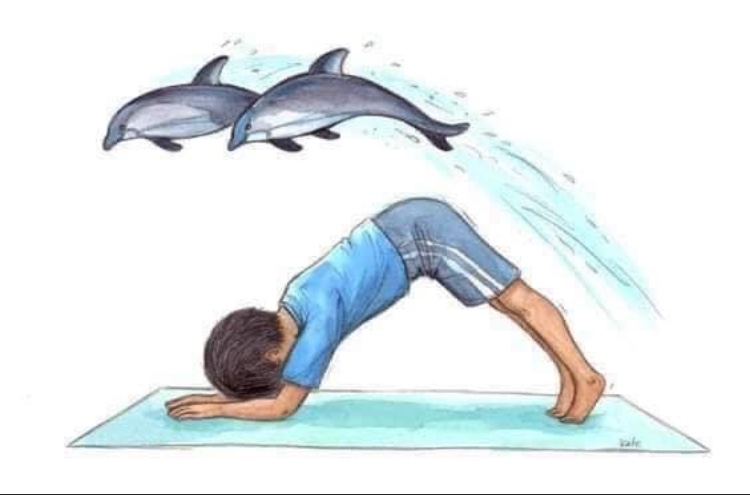 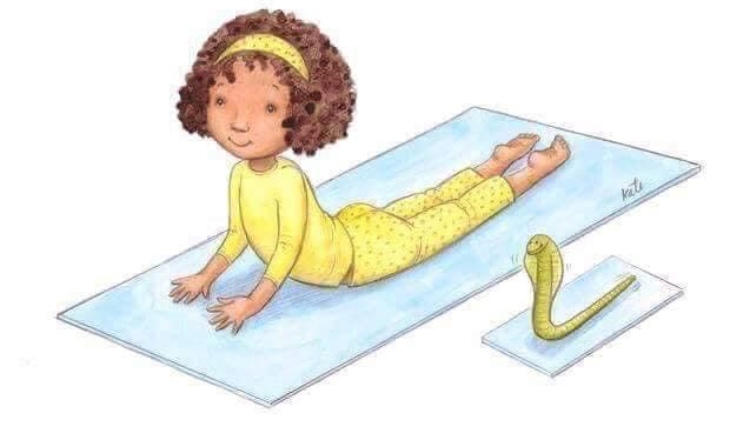 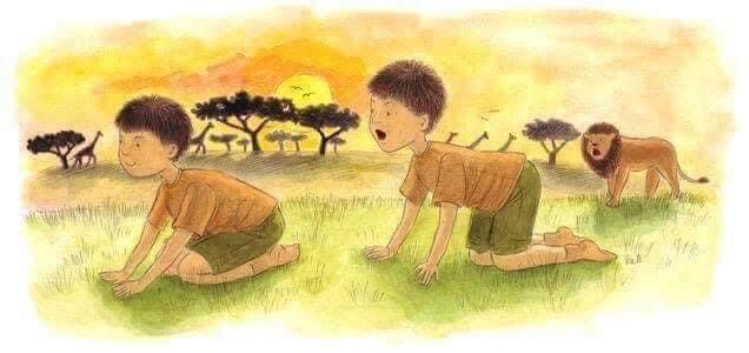 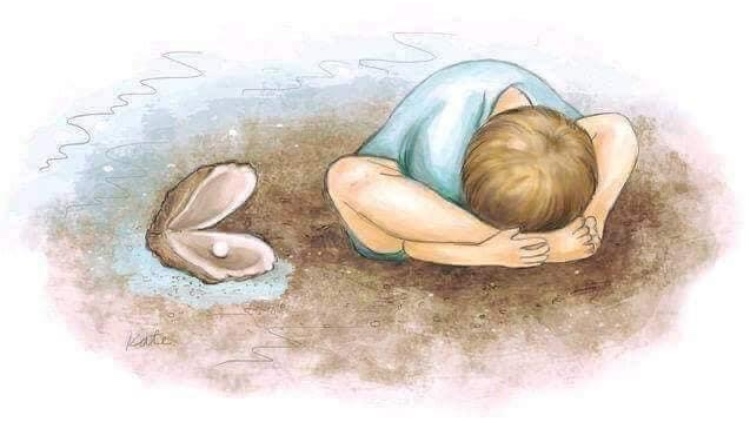 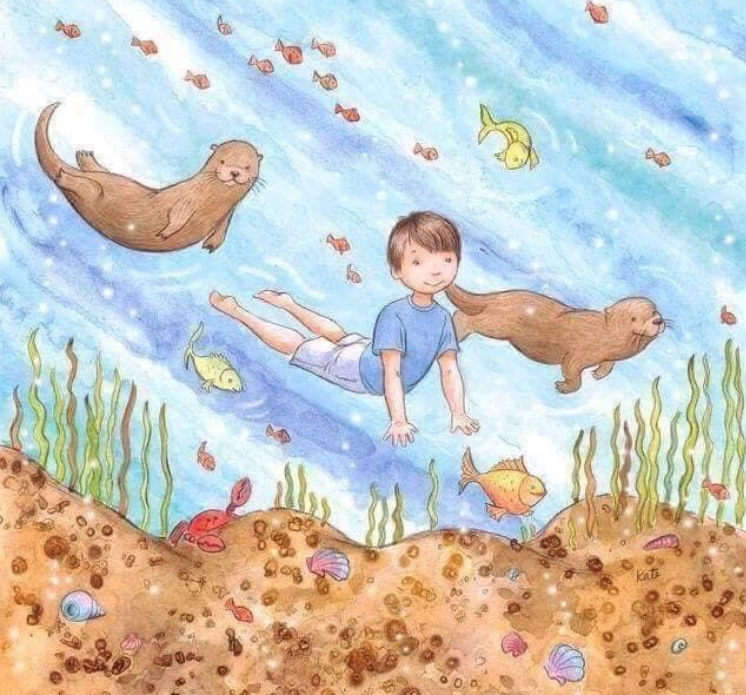 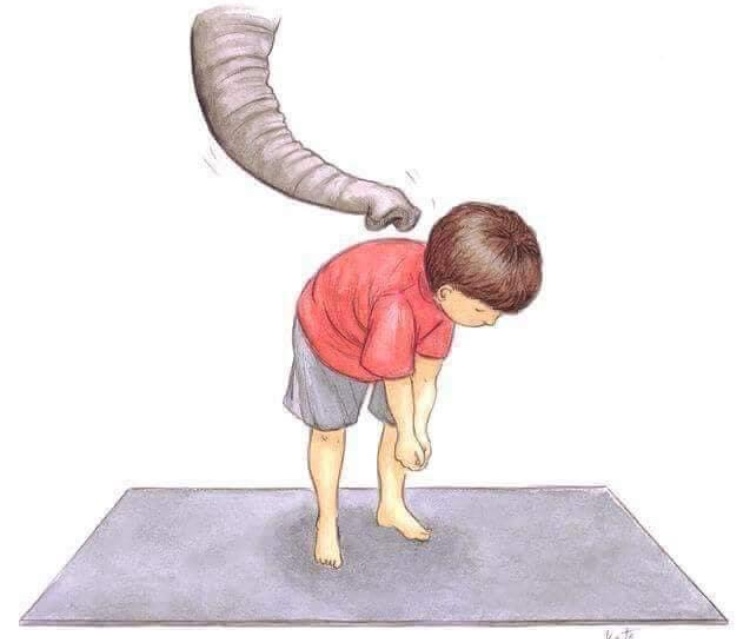 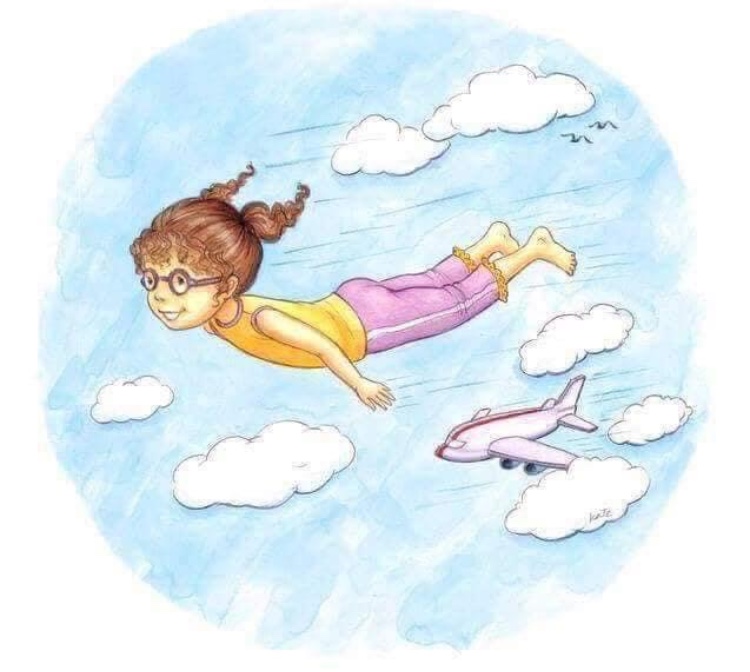 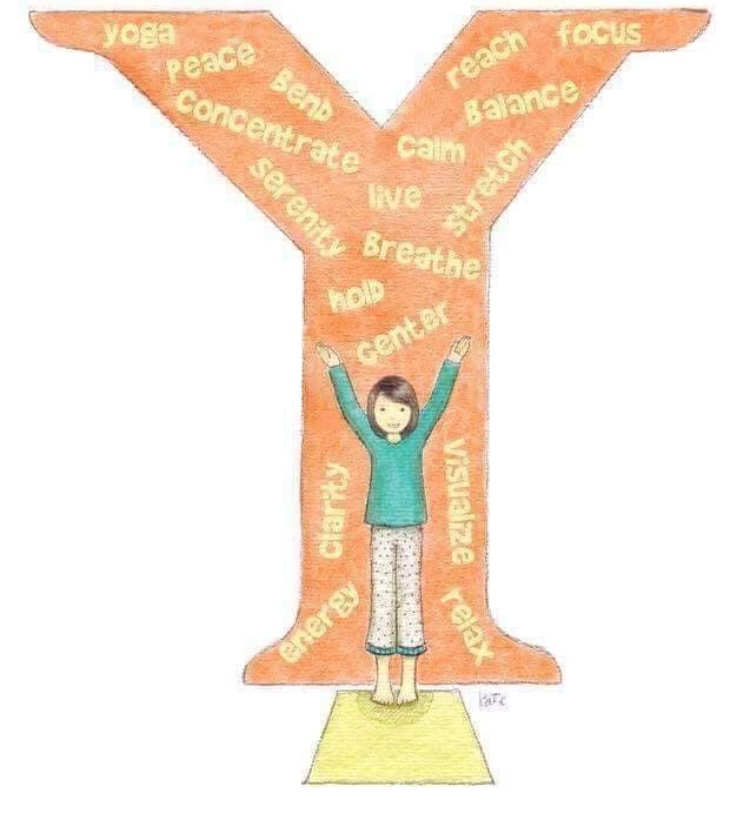 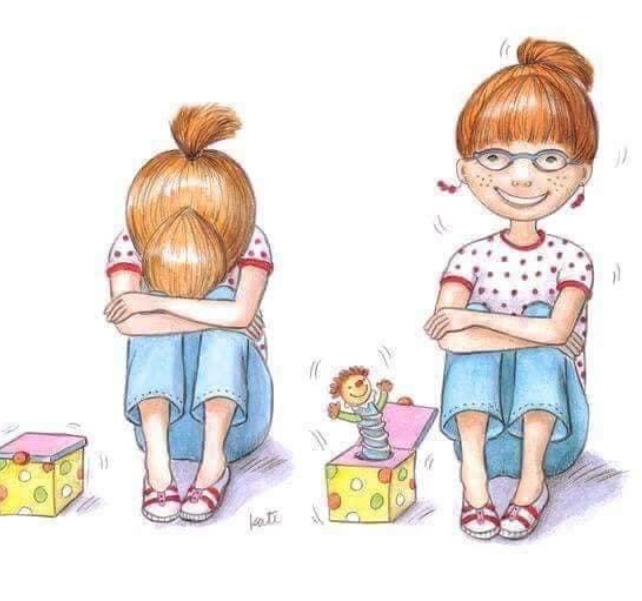